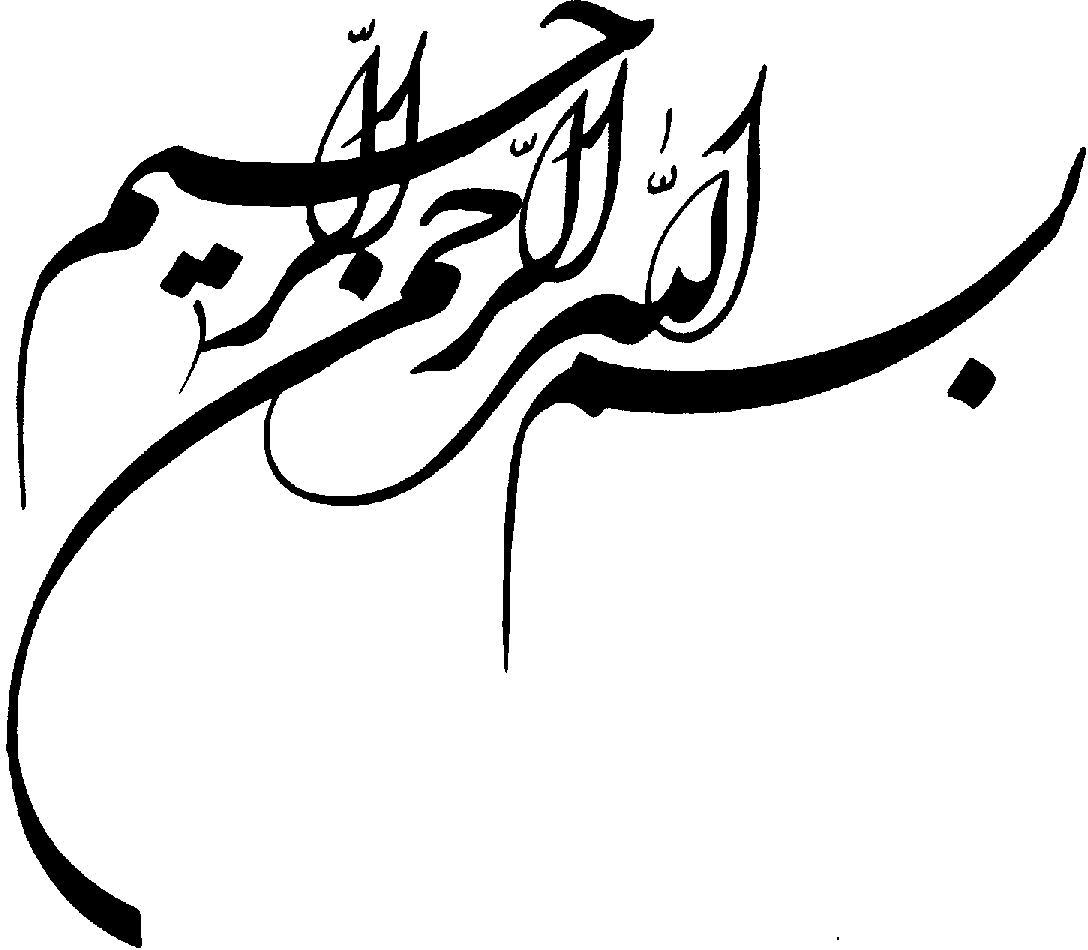 عنوان نشست:





ارایه دهندگان: منیژه یونسی ،مریم حائری،داود پیرانی،سهیلا خلیلی
اداره کل سازمان های مردم نهاد و خیرین سلامت
مهرماه 99
«مدیریت مشارکت های مردمی در همه گیری کرونا»
تعریف مشارکت
مشارکت را به عنوان فرآیندی تعریف می کند که طی آن گروه های ذینفع در جهت دادن به ابتکارات توسعه و تصمیم گیری ها و منابعی که در زندگی تأثیر دارد مداخله و نظارت دارند.

از دیدگاه سازمان ملل نیز مشارکت به منظور حضور مردم در فرآیند تصمیم گیری و برای رشد آگاهی های اجتماعی و رفع نیازهای آنان در فرآیند مداخلات است.
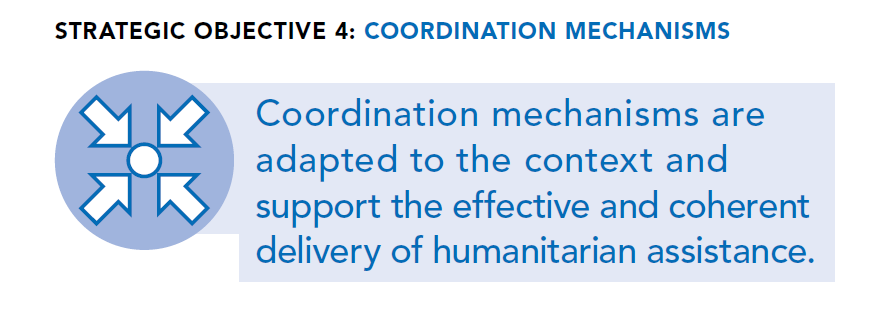 فعالیت های شاخص در سمن ها در همه گیری کرونا
شناسایی بیش از 700 سازمان های مردم نهاد سلامت و برقراری ارتباط خوب با آنها به همراه سازماندهی موضوعی شان
برگزاری جلسات فصلی با سازمان های مردم نهاد در سطح تمامی دانشگاه ها 
برقراری تعامل بسیار منطقی و سازنده ای بین مدیریت نظام سلامت و سازمان های مردم نهاد
فعالیت های شاخص در سمن ها در همه گیری کرونا
آموزش و توانمندسازی سمن های حوزه تحت پوشش دانشگاه / دانشکده علوم پزشکی
نظارت و ارزیابی سمن های حوزه تحت پوشش دانشگاه / دانشکده علوم پزشکی
حمایت از فعالیت سمن های استانی/شهرستانی
مشارکت های خیرین در همه گیری کرونا
آموزش و توانمند سازی گروه های هدف اداره کل خیرین (کارشناسان ستادی، دانشگاه ها، مددکاران اجتماعی و موسسات خیریه)
افزایش مشارکت خیرین در حوزه سلامت
مؤسسات خیریه سلامت در همه گیری کرونا
راه اندازی و توسعه موسسات خیریه بیمارستانی
بهره گیری از طرفیت موسسات خیریه سلامت در پاندمی کرونا
نقش موسسات خیریه در هم افزایی مشارکت های مردمی در حوزه کرونا
مسئولیت پذیری اجتماعی شرکت ها (CSR)
بهر گیری از ظرفیت مسئولیت پذیری اجتماعی شرکت ها در کرونا
تببین مفهوم و چگونگی استفاده از این مفهوم در ارتقای مشارکت مردمی
اهمیت آموزش در مقوله مسئولیت پذیری اجتماعی
فعالیت های داوطلبانه در همه گیری کرونا
افزایش تعداد پروژه ها و برنامه های جهادی حوزه  سلامت با استفاده از ظرفیت گروه های داوطلب و جهادی
ضرورت توجه به موضوعات ایمنی داوطلبین
چالش ها مدیریتی داوطلبین در بحران کرونا
رایه راهکاری تقویت مشارکت داوطلبان در بحران کرونا